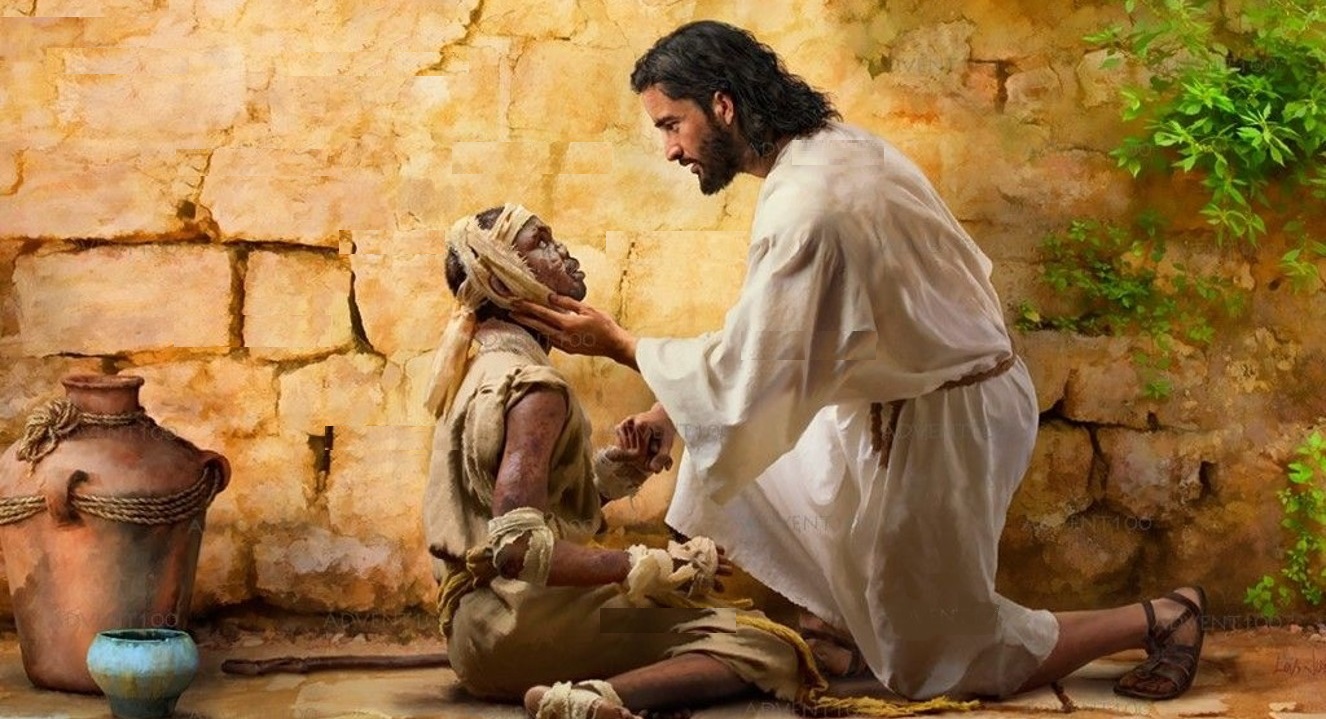 Alla 
hu mħabba
Glorja `l Alla fil-għoli 
tas-smewwiet, u paċi fl-art lill-bnedmin ta’ rieda tajba. 
Infaħħruk, inberkuk, nadurawk, nagħtuk ġieh.
Inroddulek ħajr għall-glorja kbira tiegħek. Mulej Alla, Sultan tas-sema,  
Alla Missier li tista’ kollox.
Mulej Iben waħdieni, Ġesù Kristu, 
Mulej Alla,  Ħaruf ta’ Alla, Bin il-Missier.
Int li tneħħi d-dnubiet 
tad-dinja, ħenn għalina. 
Int li tneħħi d-dnubiet 
tad-dinja, ilqa’ t-talb tagħna.
Int li qiegħed fuq il-lemin tal-Missier, ħenn għalina. Għaliex Int waħdek Qaddis, Int waħdek Mulej, 
Int waħdek il-għoli,
Ġesu’ Kristu, ma’ l-Ispirtu 
s-Santu: 
fil-glorja tal-Missier Alla.  
Ammen.
Qari mill-Ktieb 
tal-Levitiku
Lev 13, 1-2.45-46
Il-Mulej kellem lil Mosè u lil Aron u qalilhom:
“Meta xi ħadd ikollu 
fil-ġilda xi qxur jew xi bużżieqa, jew xi tebgħa bajda, qisha ġerħa 
tal-ġdiem,
jeħduh għand Aron 
il-qassis, jew għand xi ħadd minn uliedu 
l-qassisin.
Il-marid bil-ġdiem għandu jilbes ħwejjeġ imqattgħa u jħalli rasu mikxufa, u jitgħatta sa geddumu, u jgħajjat:
‘Imniġġes! Imniġġes!’. Kemm idum marid ikun miżmum b’imniġġes li hu, u jgħix waħdu f’postu barra mill-kamp”.
Il-Kelma tal-Mulej.
R:/ Irroddu ħajr lil Alla.
Salm Responsorjali
R:/ Int kenn għalija, iddawwarni u tferraħni 
bil-ħelsien tiegħek
Hieni l-bniedem li ħtijietu maħfura,
li għandu d-dnub tiegħu mistur!
Hieni l-bniedem li ebda ħażen ma jgħoddlu l-Mulej,
u ma għandu ebda qerq f’qalbu!
R:/ Int kenn għalija, iddawwarni u tferraħni 
bil-ħelsien tiegħek
Id-dnub tiegħi jien stqarrejtlek,
u l-ħażen tiegħi ma ħbejtulekx.
Jien għedt: “Quddiem 
il-Mulej nistqarr ħtijieti”.
U int ħfirtli l-ħażen 
tad-dnub tiegħi.
R:/ Int kenn għalija, iddawwarni u tferraħni 
bil-ħelsien tiegħek
Ifirħu, twajbin, u thennew fil-Mulej;
għajtu bil-ferħ, intom ilkoll ta’ qalbkom safja.
R:/ Int kenn għalija, iddawwarni u tferraħni 
bil-ħelsien tiegħek
Qari mill-Ewwel Ittra ta’
San Pawl Appostlu 
lill-Korintin
1 Kor 10, 3-11,1
Ħuti, sew jekk tieklu, sew jekk tixorbu, tagħmlu x’tagħmlu, agħmlu kollox għall-glorja ta’ Alla.
Tkunux ta’ tfixkil, la 
għal-Lhud, la għall-Griegi, u lanqas għall-Knisja ta’ Alla. Hekk jiena nogħġob lil kulħadd f’kollox,
bla ma nfittex l-interessi tiegħi, imma tal-ħafna biex isalvaw. Ixbhu lili, bħalma jien nixbah lil Kristu.
Il-Kelma tal-Mulej.
R:/ Irroddu ħajr lil Alla.
Hallelujah, Hallelujah
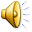 Profeta kbir qam fostna,
u Alla żar il-poplu tiegħu.
Hallelujah, Hallelujah
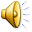 Qari mill-Evanġelju skont 
San Mark
Mk 1, 40-45
F’dak iż-żmien, resaq fuq Ġesù wieħed lebbruż jitolbu bil-ħerqa, inxteħet għarkupptejh quddiemu u qallu:
“Jekk trid, tista’ tfejjaqni!”. 
Imqanqal mill-ħniena, Ġesù medd idu fuqu, messu u qallu:
“Irrid, kun imnaddaf!”.
U minnufih il-lebbra marritlu u ġismu ndaf. U widdbu bis-sħiħ, bagħtu malajr u qallu:
“Qis li ma tgħid xejn lil ħadd; iżda mur uri ruħek lill-qassis, u agħmel offerta għall-fejqan tiegħek kif ordna Mosè,
biex tkunilhom ta’ xhieda”.
Iżda dak, meta telaq, beda jxandar ma’ kullimkien u jxerred l-aħbar,
hekk li Ġesù f’ebda belt ma sata’ iżjed jidħol 
bid-dieher,
imma kien jibqa’ barra 
fil-kampanja u kienu jmorru ħdejh nies minn kullimkien.
Il-Kelma tal-Mulej.
R:/ Tifħir Lilek Kristu.
Jiena nemmen f’Alla wieħed, il-Missier li jista’ kollox, li ħalaq is-sema u 
l-art, dak kollu li jidher u dak li ma jidhirx.
U f’Mulej wieħed Ġesù Kristu, Iben waħdieni ta’ Alla,
 imnissel mill-Missier 
qabel kull żmien.
Alla minn Alla, dawl minn dawl, Alla veru minn Alla veru, imnissel mhux magħmul, natura waħda mal-Missier u bih sar kollox.
Niżel mis-smewwiet għalina 
l-bnedmin u għall-fidwa
tagħna. U ħa l-ġisem 
bis-setgħa tal-Ispirtu 
s-Santu minn Marija Verġni
u sar bniedem. Sallbuh għalina, bata taħt Ponzju Pilatu, miet u difnuh, u 
fit-tielet jum qam minn bejn l-imwiet, skont
il-Kotba mqaddsa, 
u tela’ s-sema, u qieghed fuq il-lemin tal-Missier.
U għandu jerġa jiġi 
bil-glorja biex jagħmel ħaqq
mill-ħajjin u mill-mejtin, u s-saltna tiegħu ma jkollhiex tmiem. U fl-Ispirtu s-Santu, Mulej li jagħti l-ħajja li ġej mill-Missier u mill-Iben:
li Hu meqjum u mweġġah flimkien mal-Missier u 
mal-Iben. Hu li tkellem b’fomm il-profeti.
U fi Knisja waħda, qaddisa, kattolika, appostolika. 
Nistqarr magħmudija waħda 
għall-maħfra tad-dnubiet.
U nistenna l-qawma 
mill-imwiet, u l-ħajja 
taż-żmien li ġej. Ammen.